Küresel Aynalar
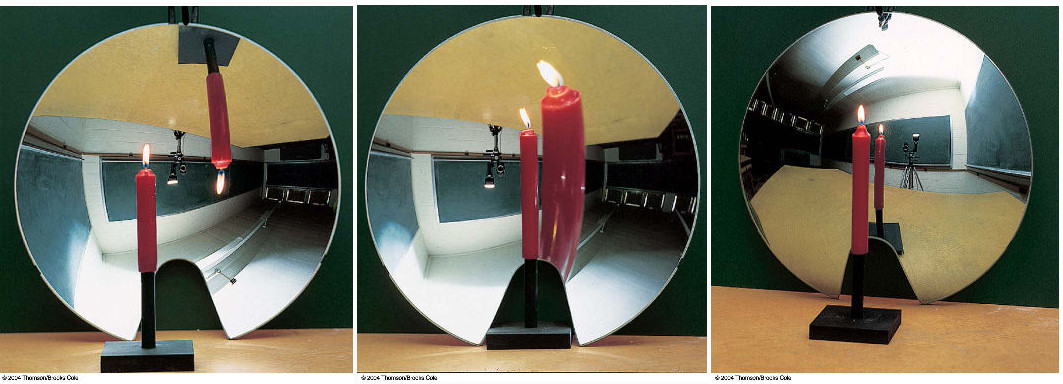 Küresel Aynalar
Bunlar küresel bir yüzeyin belirli bir kısmına karşılık gelen eğrisel aynalardır. Eğer yansıtıcı yüzey olarak kürenin iç kısmı kullanılacaksa buna konkav veya yakın küresel ayna denir. Eğer kürenin dış kısmı yansıtma için kullanılacaksa buna da konveks veya ıraksak küresel ayna denir.
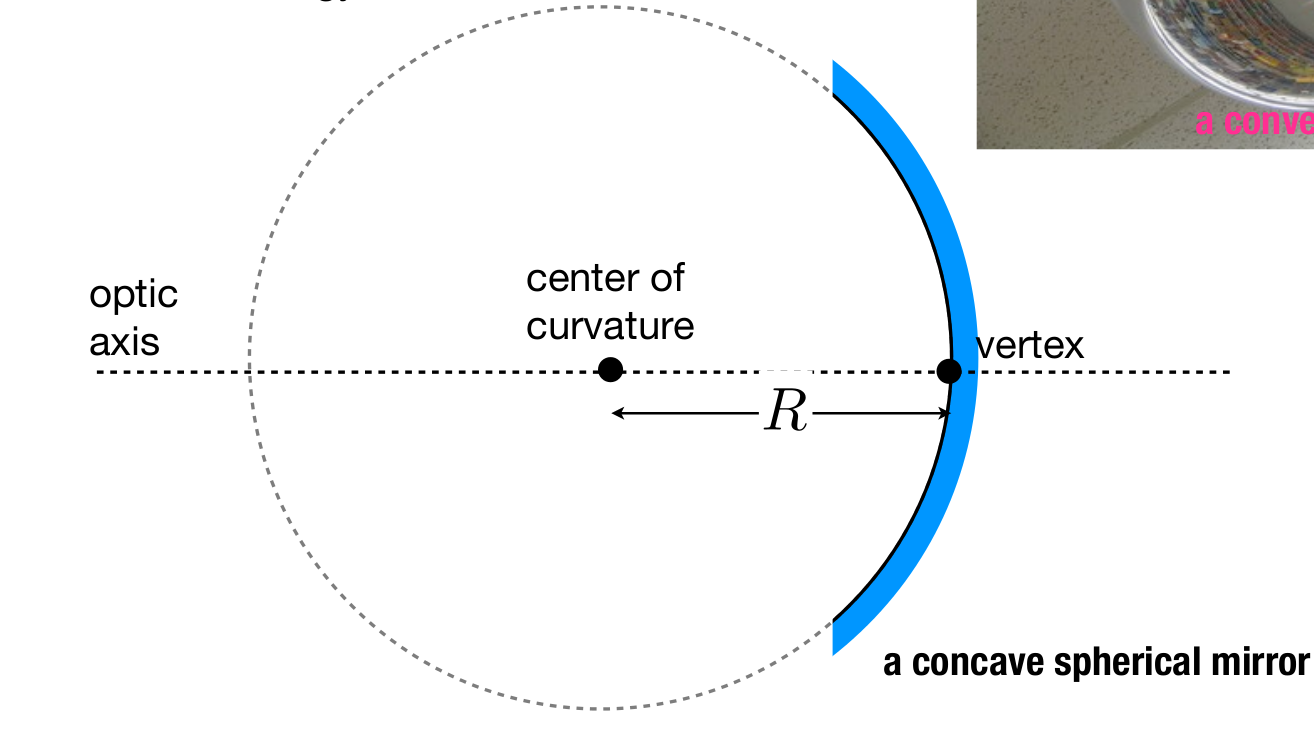 Küresel Aynalar
Odak Noktası (F): Asal eksene paralel gelen ışınlar yansıdıktan sonra kendisi veya uzantısı bu noktadan geçerler.
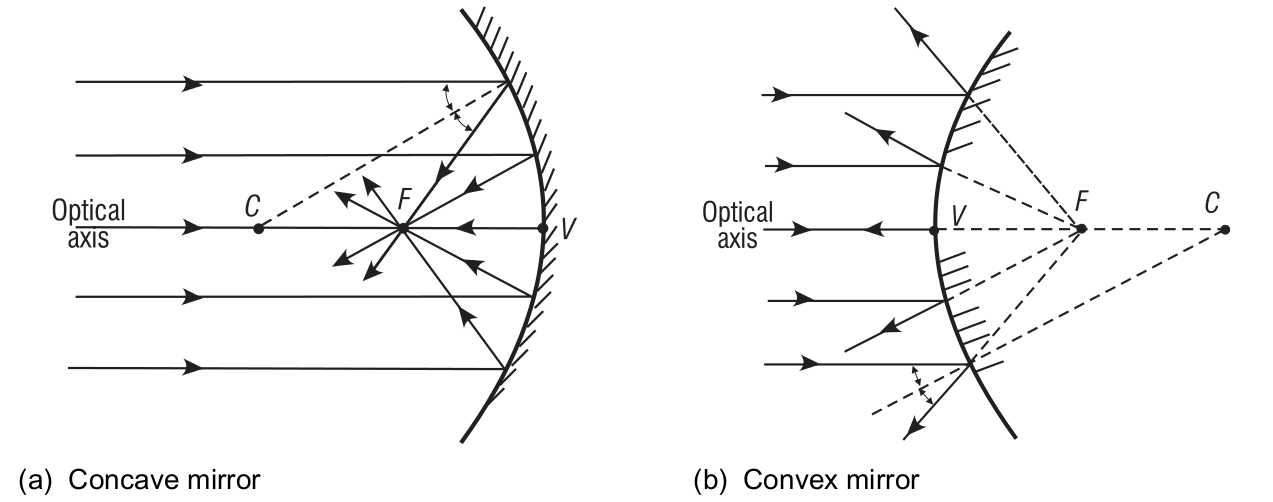 Küresel Aynalar
C noktası kürenin eğrilik yarıçapıdır ve aynı zamanda gelen ışın için kürenin normal noktasını tanımlar.
aynalarda, f =  R
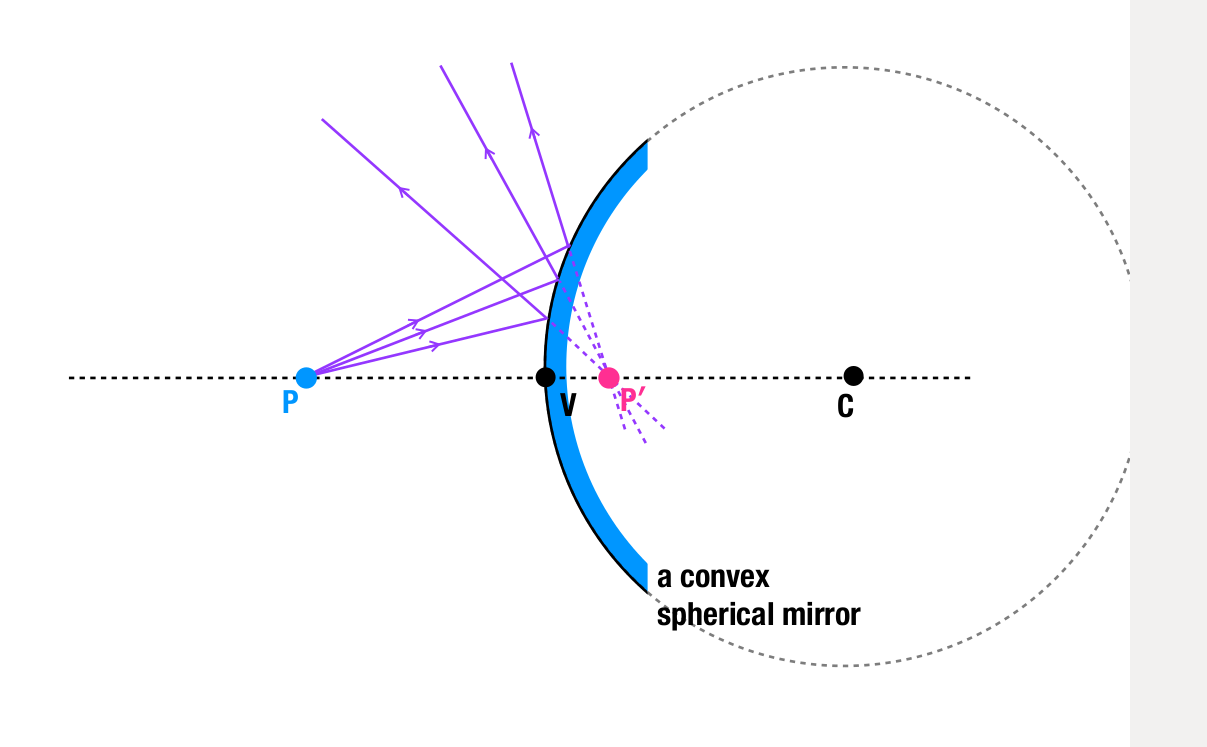 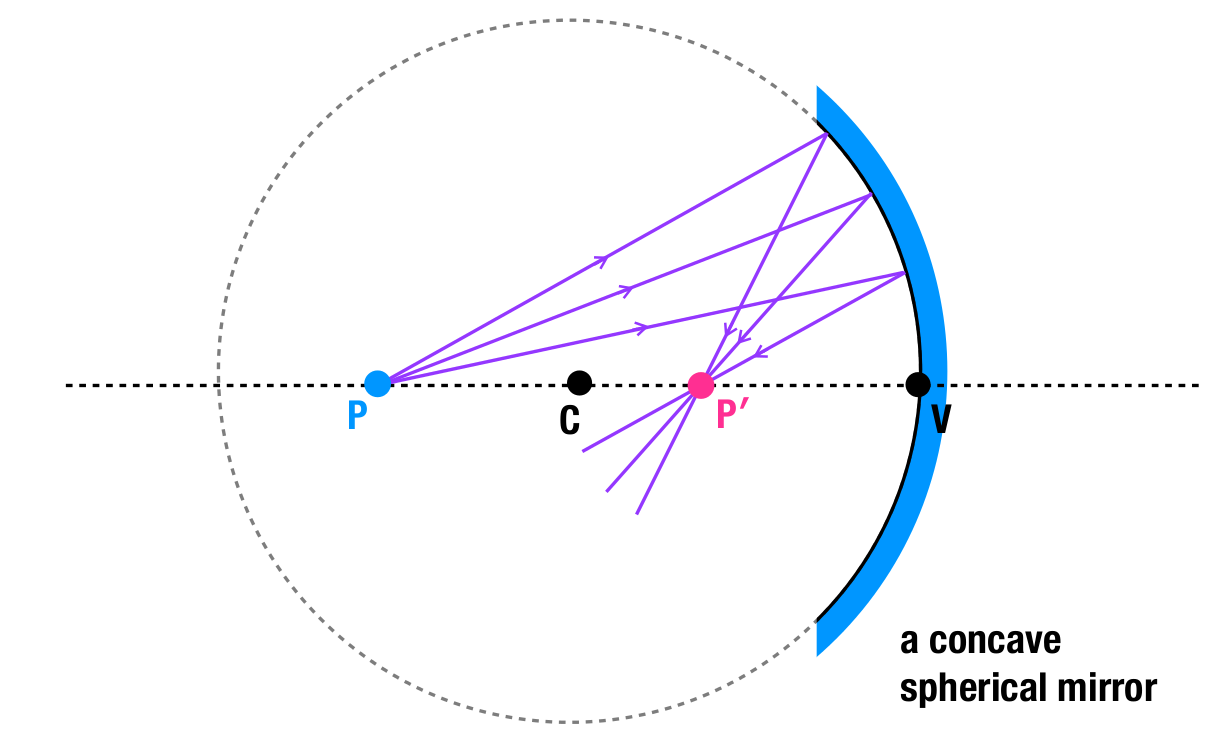 Konkav ve Konveks Aynalar
İki tip küresel ayna vardır. Konkav ve konveks. Her iki durumda da gelen ışın ayna normali ile f açısı ile gelir f' açısıyla yansır. Burada daima f = f' dır.
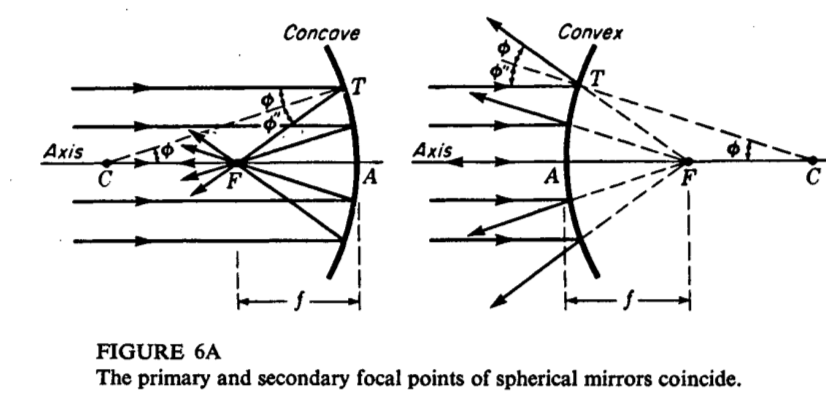 Konkav ve Konveks Aynalar
Çizimle görüntünün yerini bulma.
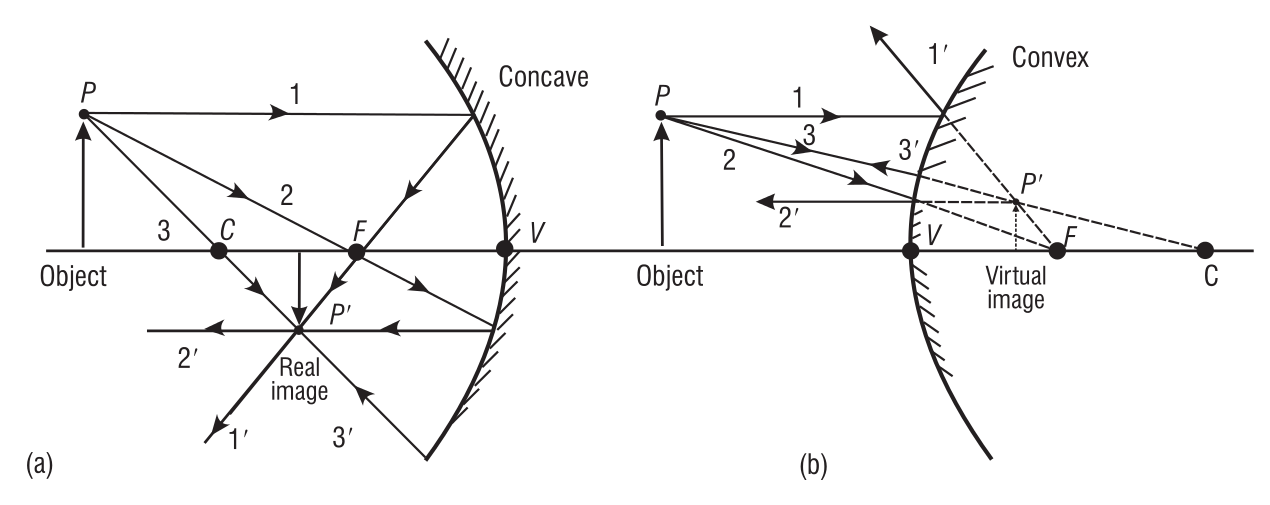 Çizimle Görüntünün Yeri
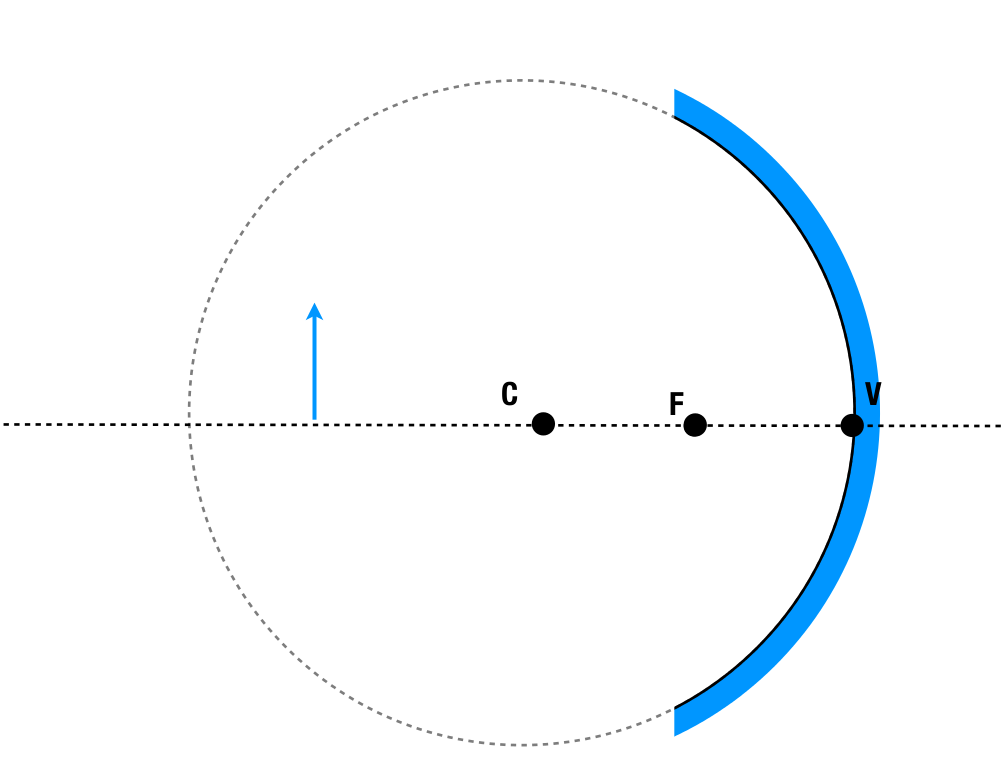 Çizimle Görüntünün Yeri
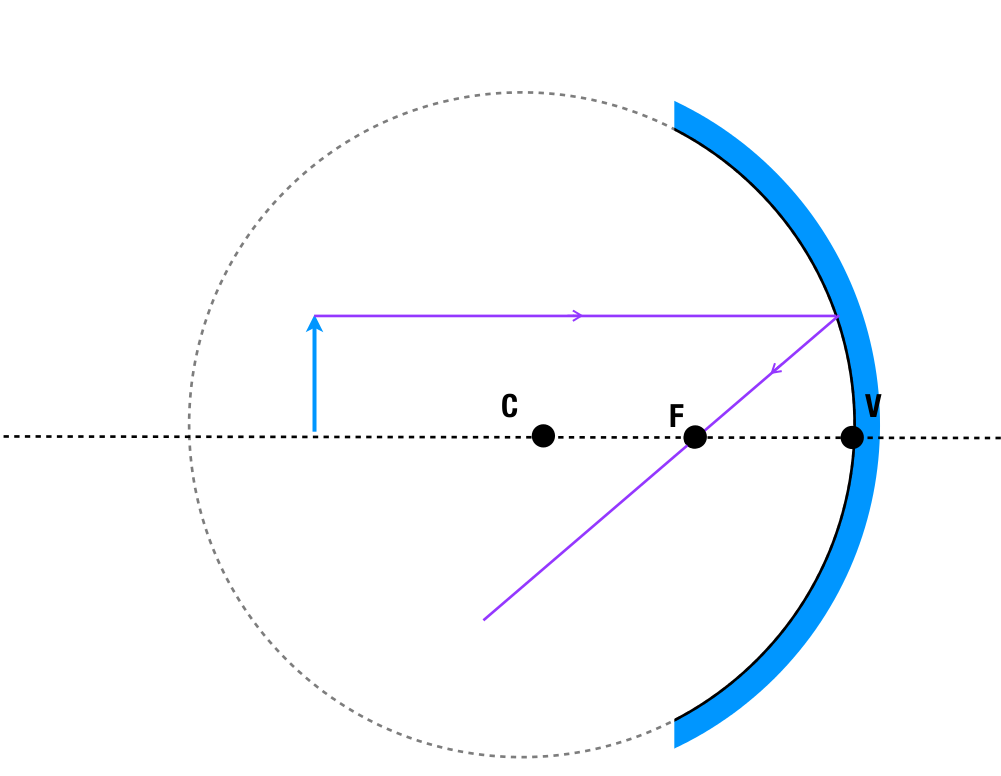 Çizimle Görüntünün Yeri
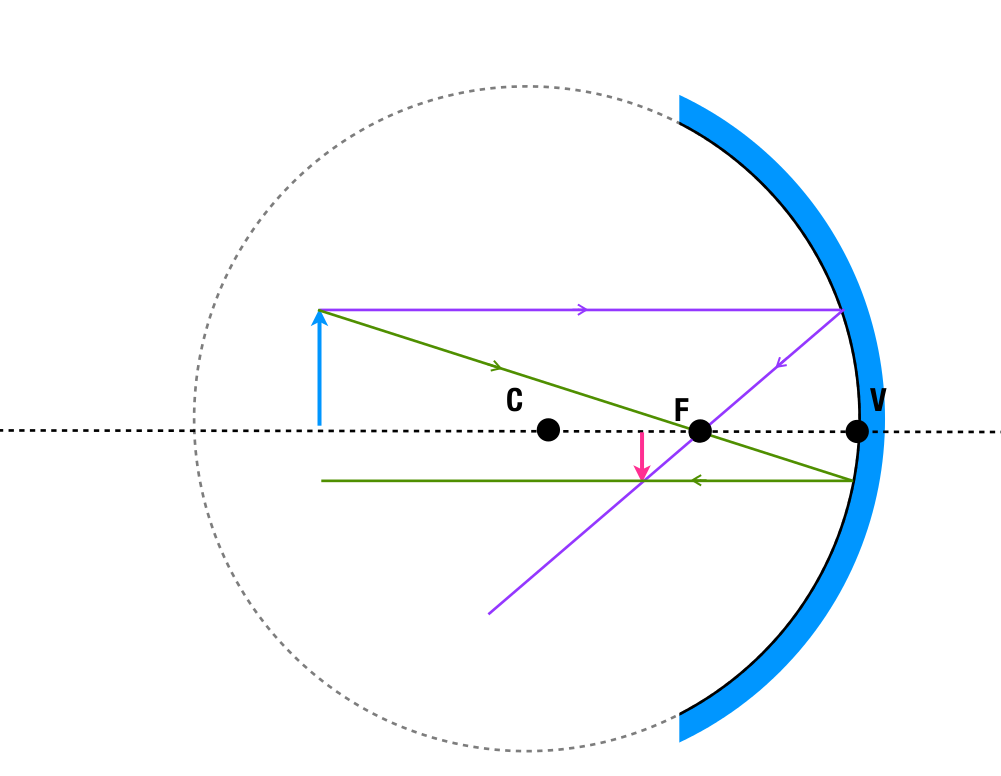 Çizimle Görüntünün Yeri
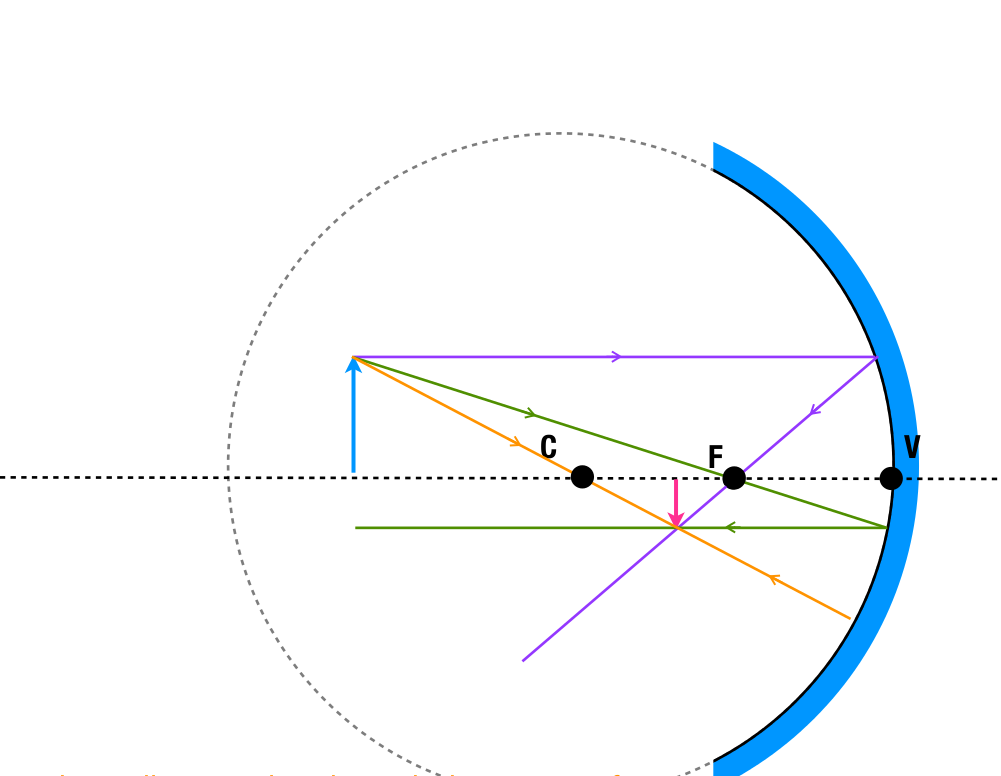 Hesapla Bulma
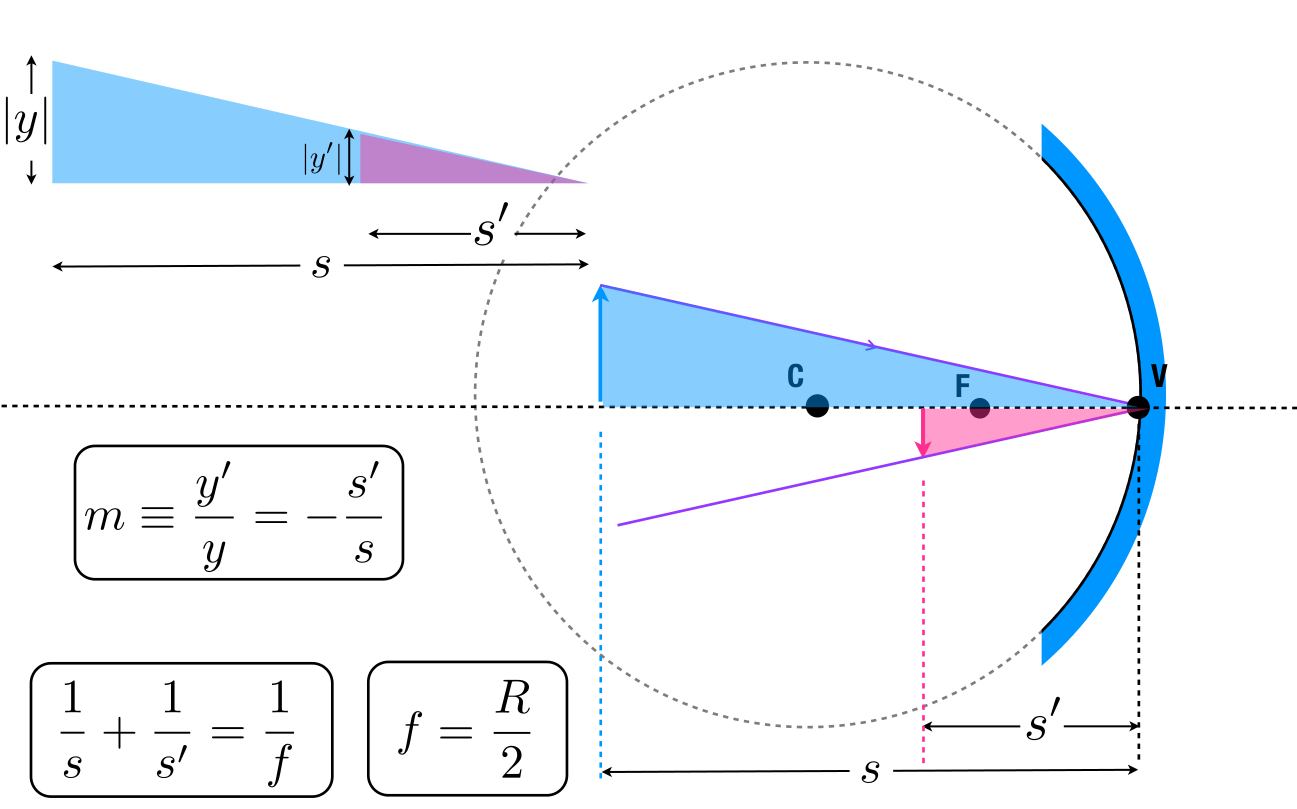 Formülün Elde Edilişi
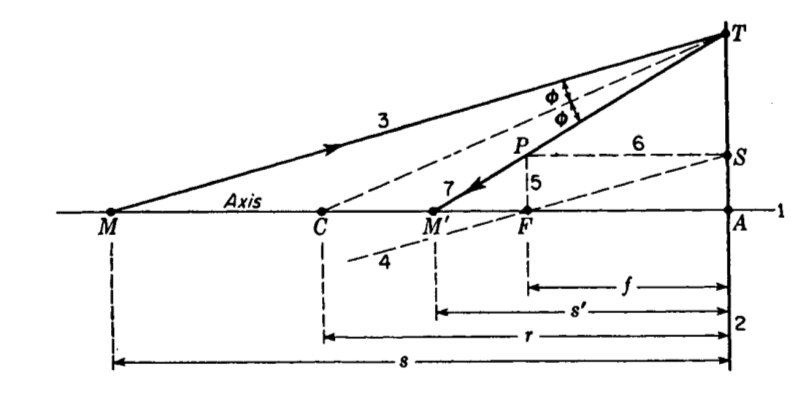 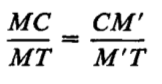 MCT üçgeni CM'T üçgeni ile benzerdir
 
paraksiyel ışınlar için
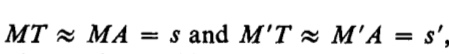 Formülün Elde Edilişi
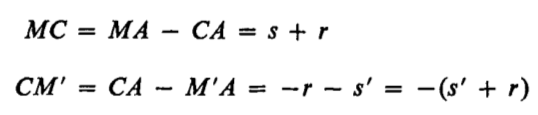 Bunlar toplanırsa
 
 
ve denklem düzenlendiğinde
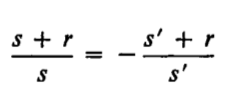 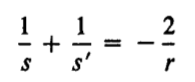 Farklı uzaklıklarda bazı cisimler
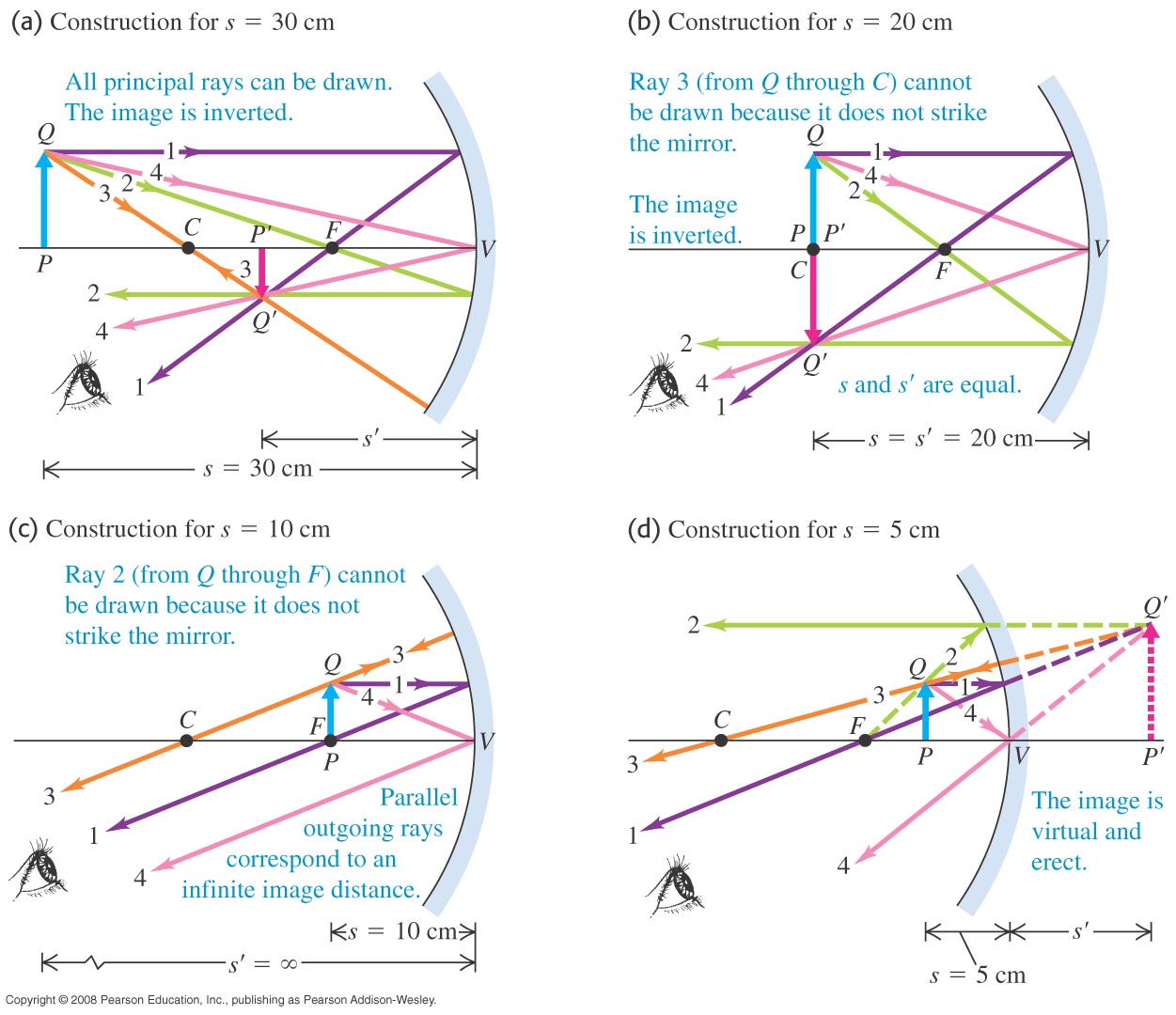 Örnek-1
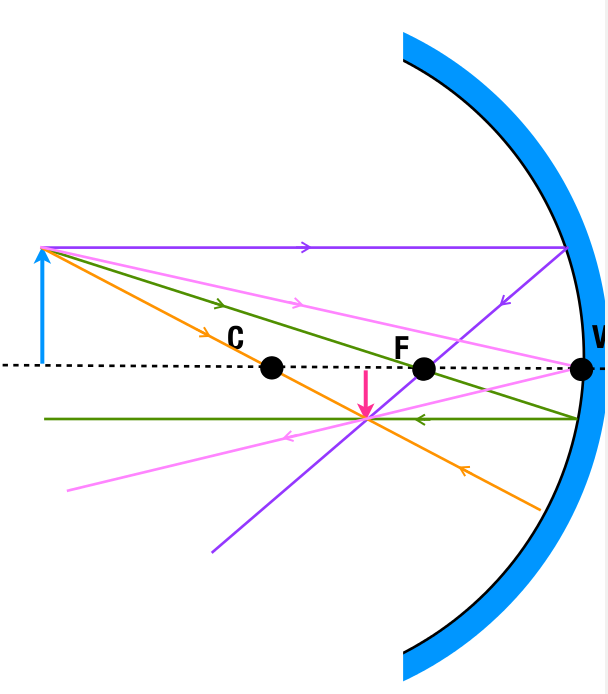 Örnek-2
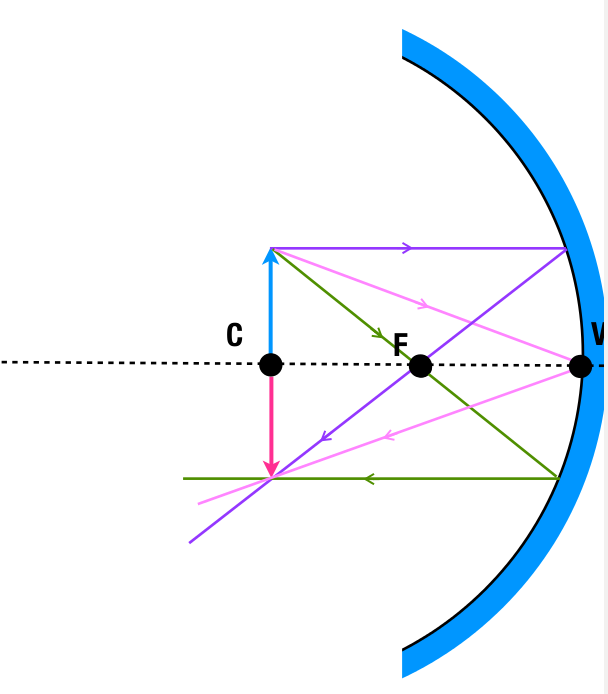 Örnek-3
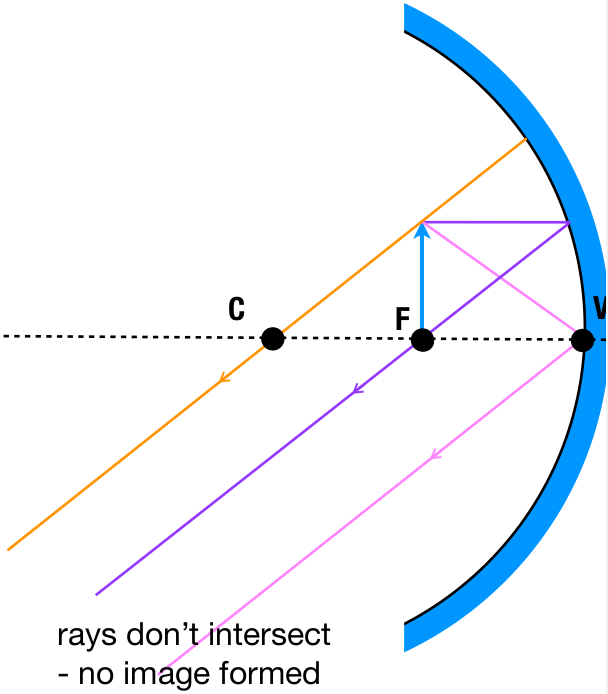 Örnek-4
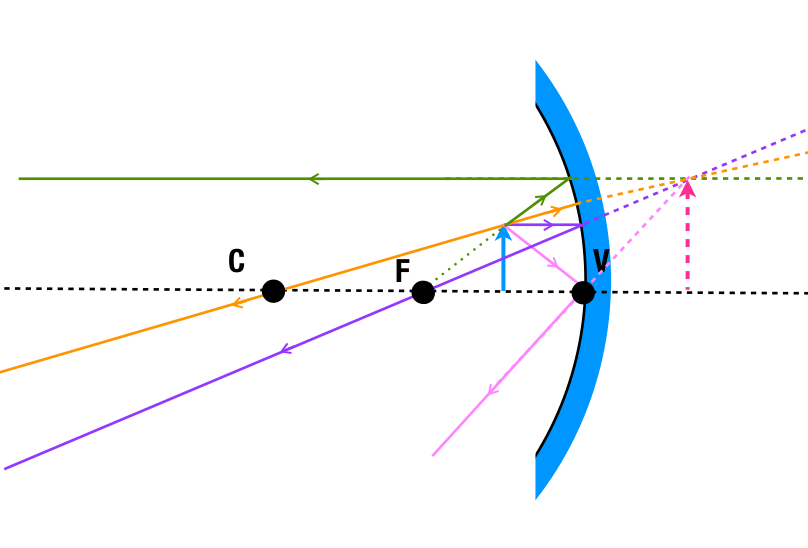